Проект по теме: «ШОКОЛАД»
Выполнил:     
Авилова Наталия,
обучающаяся 5 «Б» класса
Руководитель проекта: 
учитель экономики
Дмитриева О.В.
Направления работы
Изучить сведения по теме, используя научно-популярную литературу, ресурсы Интернет
  Выяснить отношение одноклассников к шоколаду. Провести входную диагностику (составить анкеты, провести анкетирование, обработать материал).
  Помочь респондентам ориентироваться в мире шоколада, изучив его состав и свойства.
 Определить различия видов шоколада. 
 Собрать интересные факты о шоколаде.
История шоколада
Слово «шоколад» происходит от «чоколатль», название напитка из какао-бобов.
В России шоколад появился при Екатерине Великой. В Петербурге и Москве открылись «шоколадные дома».
Полезные свойства шоколада
Стимулирует мозговую деятельность человека;
 хорошее средство для профилактики простуды;
 богат кальцием, фосфором, фтором;
богат стеариновой кислотой, которая очищает сосуды; 
поднимает настроение;
помогает бороться со стрессами, повышает иммунитет.
Вред шоколада
Содержит возбуждающие вещества (в частности  кофеин);

вызывает аллергию;

вызывает ожирение;
способствует развитию кариеса;
вызывает тошноту, изжогу, боль в желудке,
вызывает сильную головную боль, т.к. сужает кровеносные сосуды головного мозга за счёт танина.
Социологический опрос
Социологический опрос — это метод сбора первичной социологической информации об изучаемом объекте.
 Я обращалась с вопросами к определенной группе людей, обучающимся 5 «Б» класса, именуемых респондентами.
 Меня интересовало, какой  шоколад предпочитают мои одноклассники и название этого шоколада. Также меня интересовало отношение к шоколаду вообще.
Подбор испытуемых образцов
Проанализировав результаты социологического опроса, я получила перечень марок шоколада, наиболее употребляемых моими одноклассниками. Это известные марки шоколада: «Милка с фундуком»,  «Alpen Gold» с фундуком, «Аленка» с фундуком, «Бабаевский тёмный» с фундуком, «Шоколад молочный с арахисом и фундуком».

В разных магазинах («Пятёрочка», «Магнит», «Дикси»), я закупила вышеперечисленные шоколадки для своей  дальнейшей работы.
Закупка образцов
ГОСТ – изучение информации
ГОСТ — это государственный стандарт, который формулирует требования государства к качеству продукции, работ и услуг, имеющих межотраслевое значение.
Я сделала вывод, что более качественным является шоколад  «Алёнка» с фундуком  и «Бабаевский тёмный» с фундуком.
Срок годности
Срок годности – период, по истечении которого товар считается непригодным для использования по назначению. 

Рассмотрев все наименования  шоколада, я выяснила,  что самый длительный  срок хранения у шоколада «Альпен Гольд» и у «Бабаевский тёмный» с фундуком. Данные представлены в таблице.

Я считаю, что хорошим шоколадом является  «Аленка» с фундуком и «Бабаевский темный»  с фундуком.
Информация по составу шоколада
Чтобы отличить настоящий шоколад,  мы должны на упаковке искать три компонента: какао тертое, какао порошок, какао масло. 

Я проанализировала данные на упаковке представленных наименований шоколада и выяснила, что какао-масло присутствует во всех марках шоколада. Пищевые добавки лицетин соевый и Е 476 также присутствует во всех марках шоколада и помогают стабилизировать вязкость и повышать однородность продукта. Данные представлены в таблице.
Экспериментальная часть
Органолептический метод (органолептика) — метод определения показателей качества продукции на основе анализа восприятий органов чувств — зрения, обоняния, осязания, слуха, вкуса. Исследование органолептических свойств шоколада
• Вкус
• Структура (консистенция)
• поверхность
• цвет (его однородность)
• таяние во рту
• качество отламывания
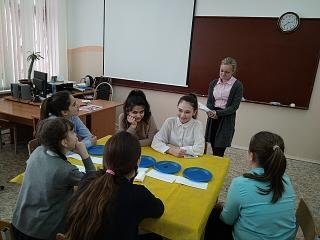 Рейтинг шоколада
Подведем итог
В ходе исследования мной было выяснено, что самым близким по составу к натуральному шоколаду является шоколад под торговой маркой «Бабаевский». 
Он  же имеет хороший состав, срок годности, выполнен в соответствии с ГОСТом и имеет достаточно высокий рейтинг в проводимым нами испытании.
 Данный шоколад имеет гладкую блестящую поверхность, ломается с сухим треском, не тянется.
 При употреблении тает во рту и остается приятное послевкусие.
Опыт:получение домашнего шоколада
Работая над этой темой, я решила провести эксперимент: можно ли получить шоколад в домашних условиях. 
Рецепты его приготовления разнообразны, но я выбрала один и, следуя рецептуре, получила шоколад. 
 Шоколад получился  твёрдым и очень вкусным.
Опыт:получение домашнего шоколада
Ингредиенты для домашнего шоколада:молоко, сливочное масло, сахар, мука, какао-порошок. 
Нагреваем на плите полученную смесь.
Ставим шоколад в морозильную камеру на 2 часа
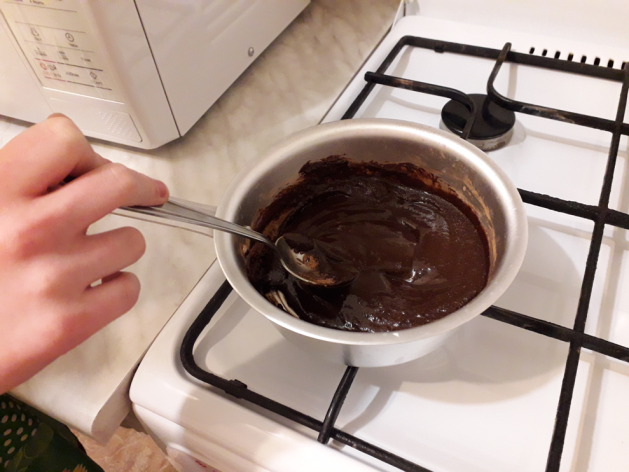 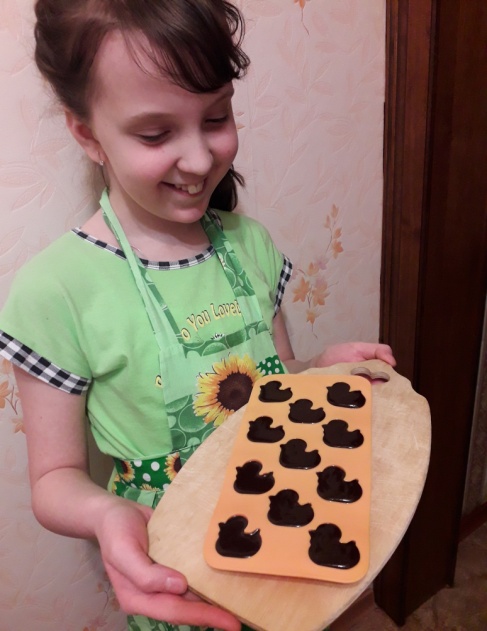 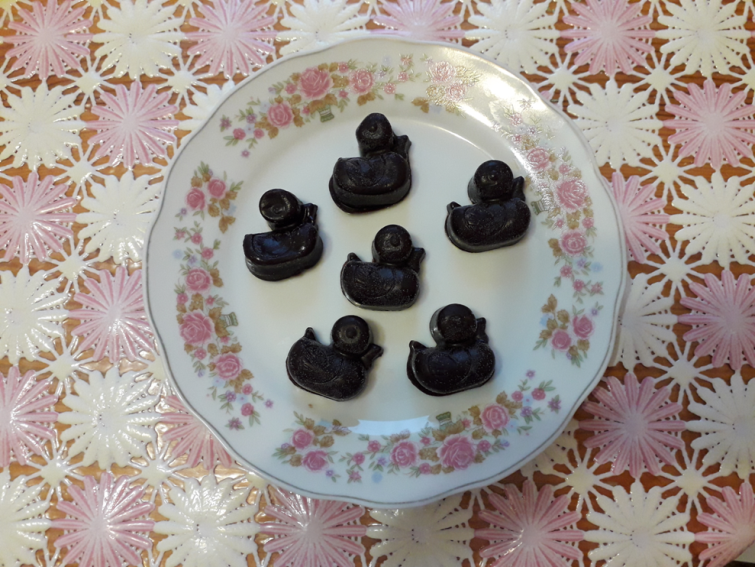 Как отличить настоящий шоколад
На упаковке должен стоять ГОСТ.
Надо искать три компонента: какао тертое, какао порошок, какао масло, если есть другие  - шоколад ненастоящий.
Шоколад должен быть однороден и иметь гладкую блестящую поверхность.
Шоколад должен ломаться с характерным треском.
Моментально тает во рту.
Литература
Википедия
SPBMY.RU Шоколад и какао-бобы. Польза и вред шоколада.
1000 menu. Домашний шоколад